Estructura Orgánica
Dirección de Adquisiciones
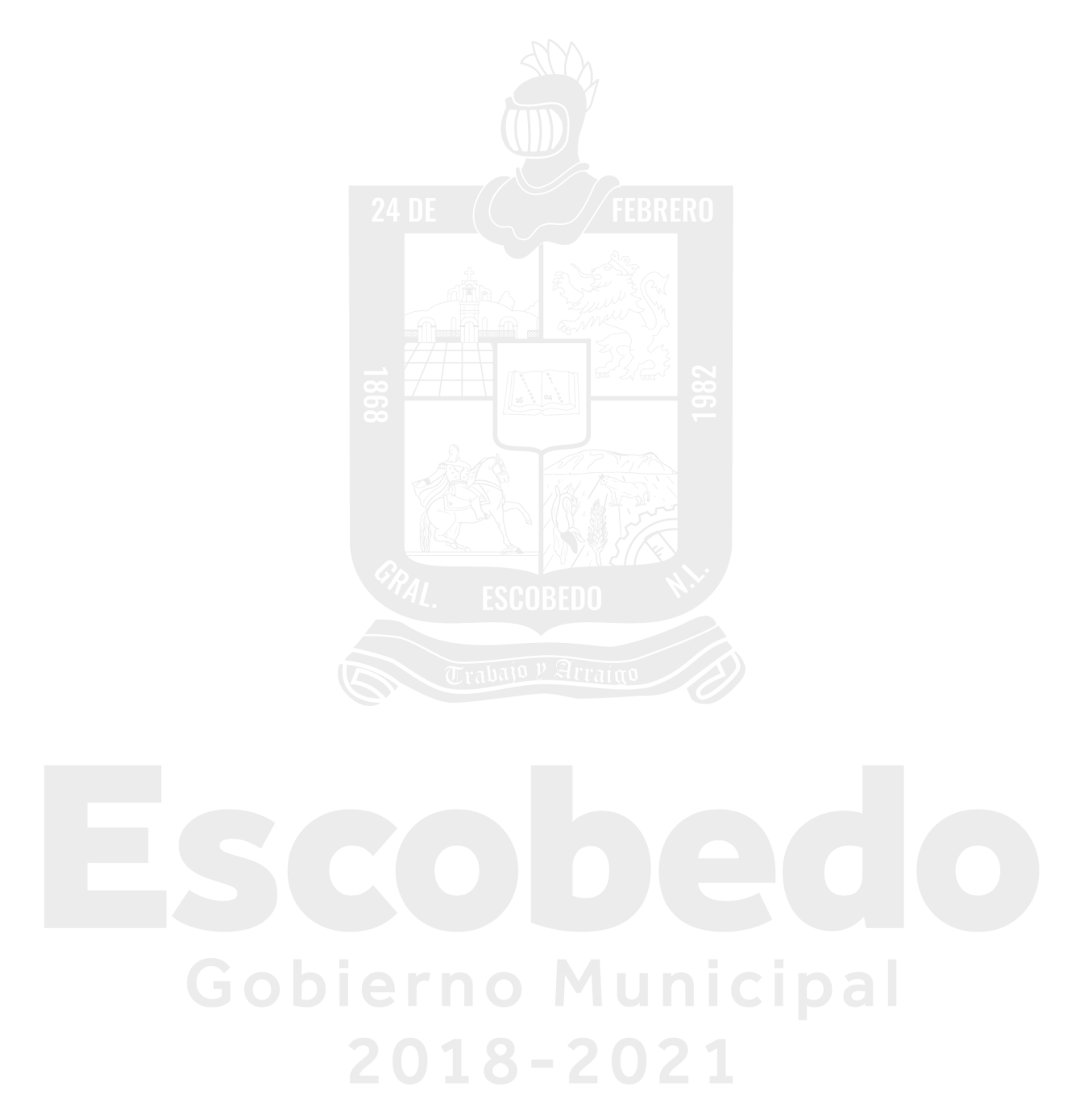 DIRECTOR DE ADQUISICIONES
JESUS HUMBERTO CANTU ACOSTA
ASISTENTE 
AIMEE SARAHI RUEDA OYERVIDES
RECEPCION
NAOMI YARETSI LOPEZ RUIZ
COORDINADOR DE LICITACIONES
NORBERTO MORALES FRAUSTRO
RESPONDABLE DE MANTENIMIENTO Y REPARACION DE VEHICULOS 
VALENTIN CASAS ROSALES
RESPONSABLE DE COMBUSTIBLE 
VICTOR ROMERO GARNICA
ENCARGADO DEL AREA DE COMPRAS 
JULIO ALBERTO BUSTAMANTE MUÑOZ
AUXILIAR ADMINISTRATIVO 
JOSE ANTONIO MARQUEZ JASSO
AUXILIARES ADMINISTRATIVOS
ABRHAM SALDAÑA ESPARZA 
REYES HERNANDEZ LOPEZ 
JOSE GUADALUPE MONTELONGO VILLARREAL
AUXILIARES ADMINISTRATIVOS

SERGIO ABRAHAM HERNÁNDEZ LOMAS
ANGEL JESUS TELLO LOPEZ
RECEPCION DE FACTURAS 

RAQUEL GARCIA SALAZAR 
MARTHA LETICIA GARZA HERNANDEZ
Juárez No. 100, Centro
General Escobedo, N.L.
T. 8220.6100
www.escobedo.gob.mx
CENTRO INTEGRAL DE ATENCIÓN CIUDADANA DE ESCOBEDO  T. 83-84-59-01